4. Раскрашивание карт
В 1850 году шотландский физик Фредерик Гутри обратил внимание на то, что задачи раскрашивания карт очень популярны среди студентов-математиков в Лондоне. 	Сформулировал проблему четырех красок его брат Фрэнсис Гутри, который, раскрасив карту графств Англии четырьмя красками, выдвинул гипотезу о том, что любую карту можно раскрасить не более чем четырьмя красками так, чтобы пограничные страны (имеющие общую границу) были окрашены в разные цвета (непограничные страны можно окрашивать одним цветом). 
	Он привлек к проблеме внимание своего преподавателя математики А. Де Моргана, а тот сообщил о ней своему другу В. Гамильтону и тем самым способствовал ее широкому распространению.
[Speaker Notes: В режиме слайдов ответы появляются после кликанья мышкой]
Раскраску карты, при которой соседние страны окрашены в разные цвета, называют правильной.
	На рисунке изображены карты, странами которых служат области, ограниченные дугами окружностей и отрезками. Для правильной раскраски карты на рисунке а) требуется три цвета. Для правильной раскраски карты на рисунке б) трёх цветов недостаточно и требуется четыре цвета.
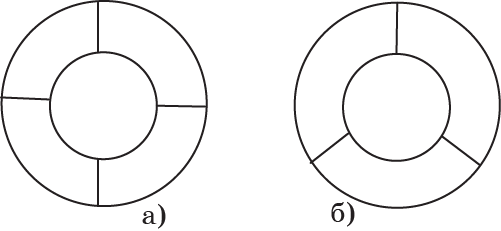 [Speaker Notes: В режиме слайдов ответы появляются после кликанья мышкой]
Упражнение 1
Какое наименьшее число цветов потребуется для правильной раскраски карты, образованной тремя окружностями?
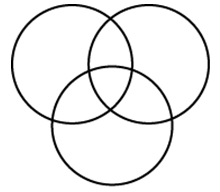 Ответ: 2.
[Speaker Notes: В режиме слайдов ответы появляются после кликанья мышкой]
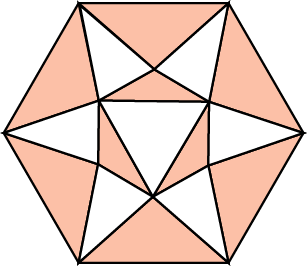 Ответ: 2.
Упражнение 2
Сколько красок требуется для правильной раскраски карты, изображенной на рисунке?
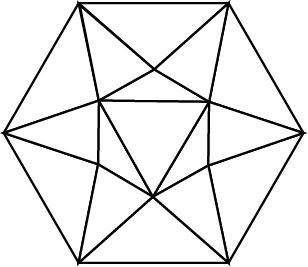 [Speaker Notes: В режиме слайдов ответы появляются после кликанья мышкой]
Упражнение 3
Сколько красок потребуется для правильной раскраски карты, образованной двумя концентрическими окружностями, имеющими n перегородок?
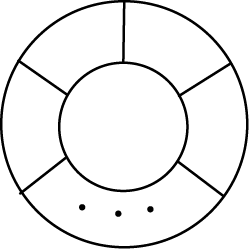 Ответ: 3, если n четно и 4, если n нечетно.
[Speaker Notes: В режиме слайдов ответы появляются после кликанья мышкой]
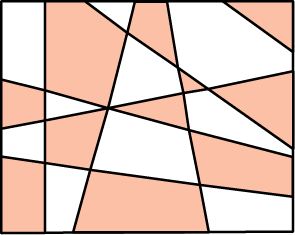 Ответ: 2.
Упражнение 4
Сколько красок требуется для правильной раскраски карты, образованной прямыми, изображенными на рисунке?
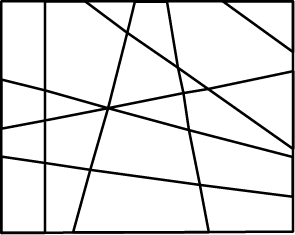 [Speaker Notes: В режиме слайдов ответы появляются после кликанья мышкой]
Упражнение 5
Сколько красок требуется для правильной раскраски карты, образованной окружностями, изображенными на рисунке?
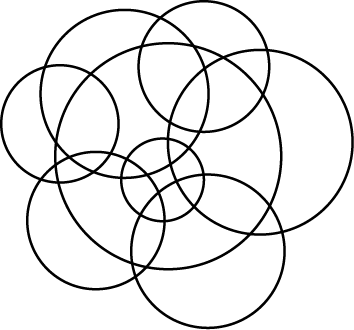 Ответ: 2.
[Speaker Notes: В режиме слайдов ответы появляются после кликанья мышкой]
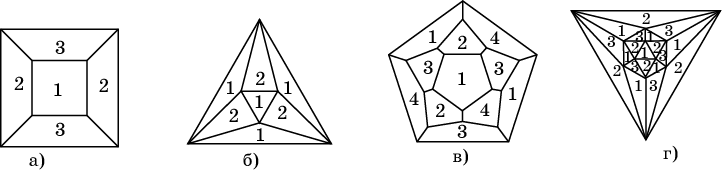 Ответ: а) 3; б) 2; в) 4; г) 3.
Упражнение 6
Сколько красок потребуется для правильной раскраски карт, изображенных на рисунке?
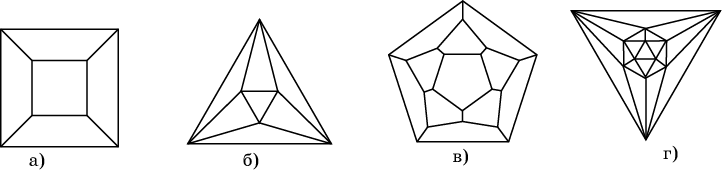 [Speaker Notes: В режиме слайдов ответы появляются после кликанья мышкой]
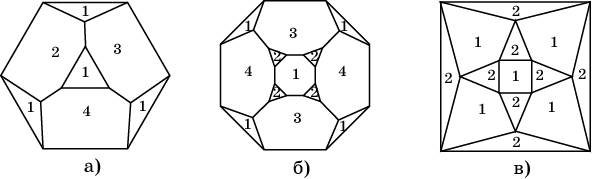 Ответ: а) 4; б) 4; в) 2.
Упражнение 7
Сколько красок потребуется для правильной раскраски карт, изображенных на рисунке?
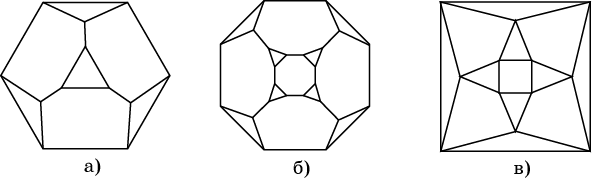 [Speaker Notes: В режиме слайдов ответы появляются после кликанья мышкой]
Упражнение 8
Окраска граней многогранника называется правильной, если соседние грани имеют разные цвета. Какое минимальное число красок потребуется для правильной окраски  граней: а) тетраэдра; б) куба; в) октаэдра; г) икосаэдра; д) додекаэдра?
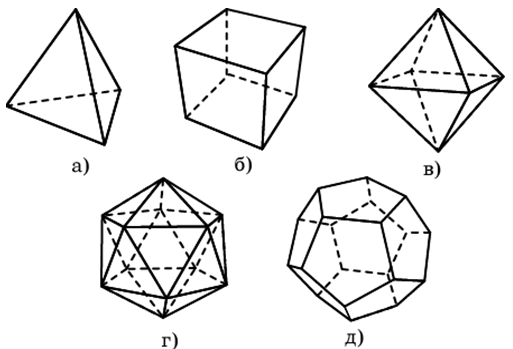 Ответ: а) 4; б) 3; в) 2; г) 3; д) 4.
[Speaker Notes: В режиме слайдов ответы появляются после кликанья мышкой]
Упражнение 9
Какое минимальное число красок потребуется для правильной окраски  граней усечённого: а) тетраэдра; б) куба; в) октаэдра; г) икосаэдра; д) додекаэдра?
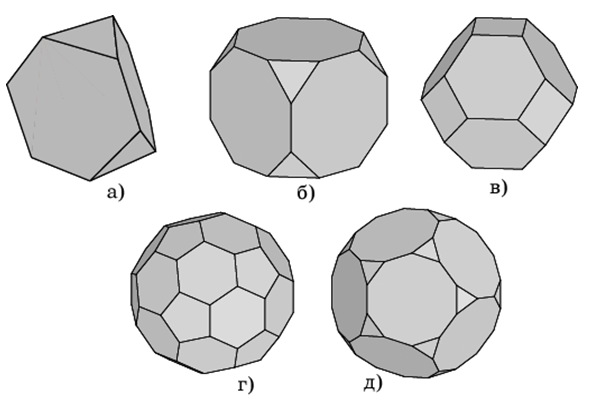 Ответ: а) 4; б) 4; в) 3; г) 4; д) 4.
[Speaker Notes: В режиме слайдов ответы появляются после кликанья мышкой]
Упражнение 10
Какое минимальное число красок потребуется для правильной окраски  граней: а) кубооктаэдра; б) икосододекаэдра; в) усечённого кубооктаэдра; г) усечённого икосододекаэдра?
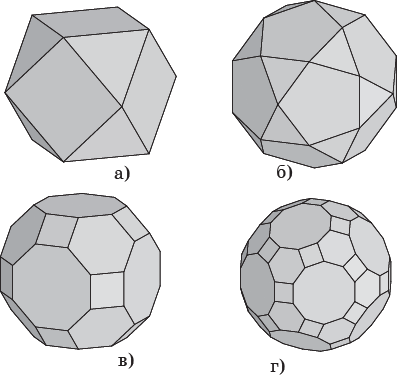 Ответ: а) 2; б) 2; в) 3; г) 3.
[Speaker Notes: В режиме слайдов ответы появляются после кликанья мышкой]
Упражнение 11
Какое минимальное число красок потребуется для правильной окраски  граней: а) усечённого кубооктаэдра; б) усечённого икосододекаэдра;  в) ромбокубооктаэдра; г) ромбоикосододекаэдра?
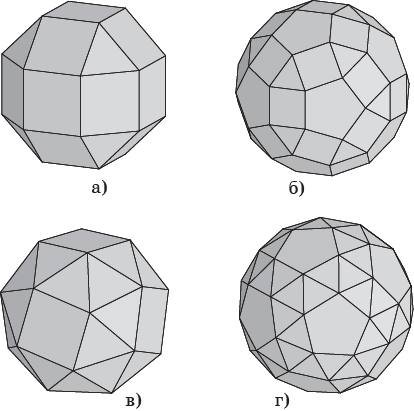 Ответ: а) 2; б) 2; в) 3; г) 3.
[Speaker Notes: В режиме слайдов ответы появляются после кликанья мышкой]